International Grid Trust Federation
Jens Jensen, STFC (www.stfc.ac.uk)
Int’l cloud symposium, 10-13 Oct 2011, Ditton Manor, Langley, Berks, UK
Background(s)/Acknowledgments
2
Overview
3
Structure
4
Decisions
Identity vetting, privacy
Auditing
Fed’d id mgmt
Policy mapping, LoA
Credential mgmt
Implementation: software
(Ab)use of standards
Statistics and growth
Trust and W&F
Global perspective
Projects, OGF, CAOPS
Id mgmt over time
Politics...
Technical limitations
Users, usability
Authorisation, delegation
Purpose – use of certs
PMA policies, RP policies
ALL SLIDES WILL BE MADE AVAILABLE
5
1. Identity, privacy
6
Identity
Core IGTF rule:
Users have proved their (natural) identity to a trusted person using photo id
This can be:
Bring passport, site pass, or driver’s licence, to registration authority (“classic”)
Prior validation by trusted identity manager
Immediate validation by suitable SAML assertion
7
Naming of People
Names are usual X.500y names
printableString
Names are public (certs are sometimes)
commonName contains a reasonable representation of the user’s validated name
Reasonable to map ßss, é,ê,ëe, ø,öo or oe, etc.
Can add disambiguating string
But don’t use apostrophe, slash, comma, equal sign, ...
8
Personal certificates vs shared
Strong tradition for individual certs
Learning curve for credential management
See usability (16)
See certificate use (17)
Also case for “shared” certificates
E.g. portals
EGEE WG on portal authentication
E.g. canned jobs vs open
9
2. Auditing
10
Auditing
Operational review
Audits are self-audits
Result of ~2nd audit presented to PMA
Two reviewers assigned
A-D classification (A=OK, D=MUSTFIXNOW!!)
Self auditor usually harsher 
Supplemented with opportunistic on-site audits
Some CAs have audits already (eg WebTrust)
11
Audits
RAs (if applicable) are audited (“classic”)
Annually
But slightly less so for large CAs
(UK: ~3 year cycle)
Travelling salesman problem 
Audits are on-site!
12
Audits
Identity Providers (MICS and SLCS)
MUST be audited!
(By whom?)
Tricky for data protection reasons?
13
3. Fed’d Identity Management
14
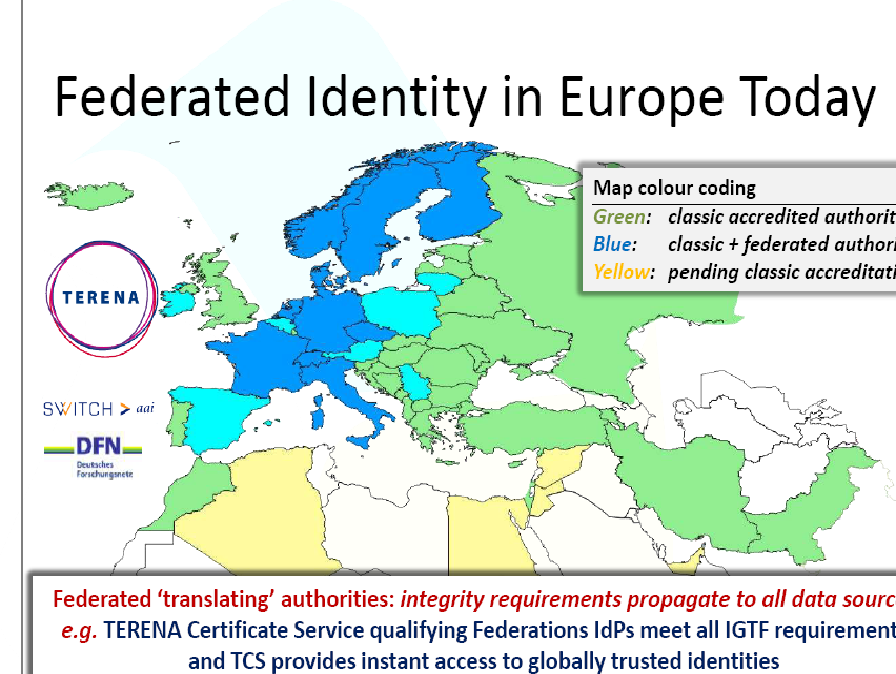 Credit: David Groep, NIKHEF
15
Initiatives
Shibboleth federations: e.g. Switzerland
Shibboleth superfederations: TCS
Comprising nordic countries, Netherlands, ... http://www.terena.org/activities/tcs/
Note distinction between hosts and users
Moonshot – JANET, CESNET, Painless Security, ...
http://www.project-moonshot.org/
UK pilot (just) launched
16
The need for fed’d identity
Contrail:
Federated identity accessing multiple clouds
http://contrail-project.eu/
PanData:
Federated identity for neutron/synchrotron
Single IdP at umbrella.psi.ch
17
Standards in fed’d id mgmt
HTTP(S), SAML, XML(+sig)
Moonshot: GSS, EAP, RADIUS, SAML
WS-Federation... ask me later!
Lots of glue...
18
4. Policy Mapping, LoA
19
CP/CPS
MUST (SHOULD) use RFC 3647
And/or 2527
Aid policy evaluations
In theory, should aid mapping across CAs
20
Proposed
Inter-federations
CA-2
CA-1
CA-2
CA-3
HE BR
CA-1
AusCert
CAUDIT
    PKI
CA-n
NIH
HE JP
FBCA
Cross-cert
Cross-certs
C-4
DST
ACES
Texas
Dartmouth
HEBCA
Cross-certs
IGTF
Wisconsin
UVA
Univ-N
USHER
CertiPath
SAFE
CA-4
Other
Bridges
CA-1
Scott REA,
DigiCert
CA-2
CA-3
21
FPKI
HEBCA/USHER
High
Medium Hardware CBP
High
Medium Software CBP
Medium
Basic
Basic
Rudimentary
Rudimentary
IGTF
C-4
Classic Ca
Foundation
SLCS
Scott REA,
DigiCert
MICS
22
LoA
How identity is validated
Credential issuance/delivery
Keys generated, managed
Quality of crypto: key size, algo
User’s ability (and motivation)
To multifactor or not to multifactor
The role of auditing
23
5. Credential management
24
X.509 certificates
Users generate their own private keys
PKCS#8
PKCS#5
PKCS#10 or SPKAC requests
PKCS#12
25
“Remote” key generation
Allowing key generation on managed host
Allowing key generation in advance
Allowing key generation by “trusted 3rd party”
Needs revision!  But it’s already permitted...!
26
Secure key generation
FIPS140-2 level 2 validated key tokens
Or “close to validation”
CA (RA) must witness key generation
Occasional driver issues...
Variously combined with
OTP (token gen’d)
27
6. Implementationsoftware, countries
28
Option 1 (a and b)
Running own CA on own infrastructure
Need to physically secure CA key
Offline, or HSM (FIPS140-2 L3 ... or L2?)
Many using OpenCA
Perl, Apache
Browser based
Options beyond grid CAs (e.g. server side key generation)
Occasional customisations, intertia
29
Option 2, 3
Option 2
Commercial hosting
Needs funding beyond most 
Gets you browser-friendly certs 
Option 3
NATO funded code: open source CA
See (13)
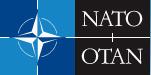 30
7. (AB)use of standardsHistory, policy mgmt
31
Standards
ITU X.500 – X.509, certificates
IETF: PKIX, RFC 5280
... OGF: GFD.125
Example: use of UTF-8 by “Jan 2004”
printableString vs UTF-8
UTF-8 in ASCII log files...
PKCS – see (5)
32
History
CA collaboration group
Grew out of HEP needs
Led by David Kelsey (STFC)
Eventually grew into EU PMA
But even then had US and Canada
Other PMAs came later
33
Early (external) input
NIST SP 800-63 (and -39, -53, -57, -60, etc.)
Various FIPS docs (e.g. 140, 199, 200)
ABA: PAG v.0.30
PKI Assessment Guidelines
Other PKI practices (e.g. DFN)
34
8. Statistics and future
35
IGTF survey (as of ~April ’11)
76 issuing CAs and 13 non-issuing
Most have 1-10 RAs
4 have 70 or more...
Most authorities have 20-200 valid users
Average 471; median 91
~5-8 have thousands
Much of stats: credit David Groep, NIKHEF
36
Future (expected)
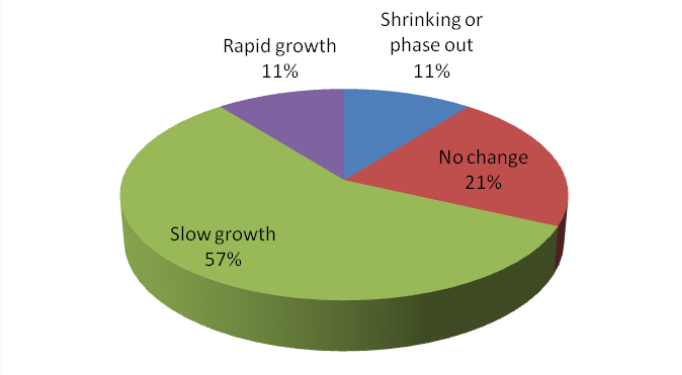 37
Attributes
~80% join a VO (at least for UK certs)
VOs exp dist’d
At least as logged by EGI
Some large
A number of VOs with a single member!
38
9. Trust and W&F
39
Trust
Ultimately a human decision
The famous “warm and fuzzy feeling”
Technology mediates
Trust: need processes for
establishing
maintaining
and repairing
40
Trust
Establishing
New CA manager to appear before PMA and present their country/institute/CA
Maintaining
Presenting audits, “presence”
Responding to RAT comms challenges
Repairing
Plans for fixing
Reviewed by peers
Everything that can go wrong, will 
41
The role of PKI
PKI technology does help scaling
(Shameless plug)
J Jensen, D Groep: “Managing Authentication in the Global Research Infrastructure”, in Handbook of Research on Computational Science and Engineering: Theory and Practice
42
10. global perspective
43
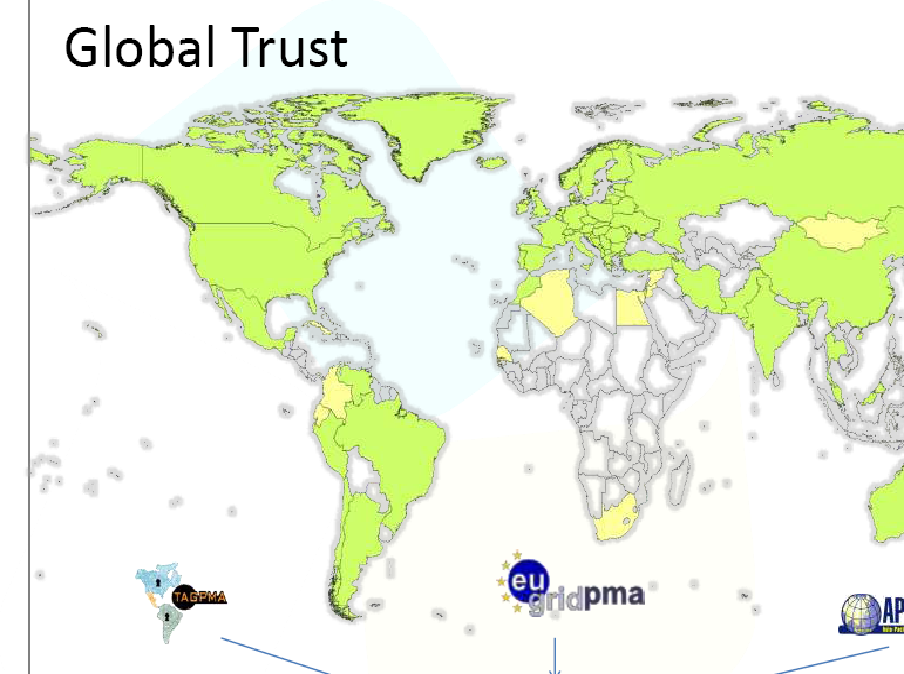 44
Credit: David Groep, NIKHEF
Members
Members are (national) CAs
Sometimes supernational
Sometimes subnational
~1 CA per country
Also national RPs, via their CAs (Marseille accord)
Supernational RPs: EGI, WLCG, (DEISA), OSG, (TeraGrid)/XSEDE
45
Who does the work?
11. Projects, OGF, CAOPS
46
Who does the work...
No work gets done without tea and coffee
Tea and coffee cost money
Therefore money is needed to get work done
47
OGF activities
CAOPS: operating CAs (not policy)
Documenting middleware quirks
Also hosts IGTF (policy, not operations)
OGF formal home for “blessing” docs
Unifying considerable expertise (globally)
Also brings in software interop/dev/test
Ensure process is open (PMAs closed)
48
The People Question
Varying level of skill in nat’l reps.
Some mentoring at startup time
Learn on the job
49
12. identity over time
50
What is the identity
Distinguished Name
One year lifetime (or 13 months)
“Renewal” (usu. rekey) after 12 months
Maintains link to original id verification
Maintain traceable records
Maintains “uniqueness” of DN
Resurrection of “dead” DN only via orig. id
51
The Roaming Identity
Identity federations providing persistent attrs
E.g. Australia...
Canada (to appear)
Can move id (at user’s request) to new home
Not the ePTID, ePPN which tie to the IdP
52
The need for the name
DNs are used for authorisation
Usu. indirectly, mapping DNs to attrs: groups, roles
Data protection: need to keep data while needed
And destroy ~3 yrs after no longer needed
(Use case: 2.5 years)
Can also re-establish old key
How long do you keep/remember old key?
53
13. politics
54
“Official(?) roles”
EU
Ack’d by e-IRG (Dublin) www.e-irg.org
US
DoESG: OSG
NSF: XSEDE
Brazil
Semi gov’t
55
Continuing growth in CA/(ountries)
Science follows money
E.g. EU funding to work with China (EUChinaGrid), India (EUIndiaGrid), South America (EELA, and the new one)
But also crosses boundaries
Iran, Syria, Jordan ... and Israel
Taiwan and China
India and Pakistan
Africa: Tunisia, Algeria
56
Continuing growth
NATO Science for Peace and Security
“Cybersecurity” for NATO Partners
“Silk road” - 
CLG 983430
Collaboration between YerPhi, Armenia, and STFC
A Hayrapetyan, et al: open source CA
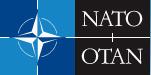 57
No key escrow
Keys not used for encryption (see usage (17)).
Data release for law enforcement
58
14. technical limitations
59
Entertaining Technical Limitations
printableString
BMPString caused stuff to break
As did T61 
UTF-8 has separate issues
Funny characters: é broke XML
Apostrophe (‘) with DN in SQL
60
What’s in a name
Printed representation of names used
emailAddress in DN
emailAddress=, or Email=, or E= ?
Re-encode from stringified repr.
VOMS...
No guarantee of original encoding
What is displayed by browsers?
CN, O, OU,...
61
Not just DNs
Extensions:
Use of SMIME for signing non-email
The presence of CDP in non-root CAs
CRLs
Need CRLs for non-revoking CAs
Number of CA certs in distro
Cross certs, OCSP, bridging
62
“Interesting” design decisions
VOMS authenticating on subject and issuer DN...
But the issuer DN changes
Because X.0, X.1, ..naming not supported
Using hyphens in CN as wildcard sep.
63
15. authorisation, delegation
64
ABAC – outside IGTF
Attribute authorities often VOMS
V Ciaschini (et al) http://www.ogf.org/documents/GFD.182.pdf
RFC 3281 ACs
Also a SAML version (needs doc)
Embedded as ext in X.509 (proxy) certificates
65
Delegation (or, “delegation”)
Irritates the purists 
RFC 3820 (and its forerunners)
Certificates signed by an end entity cert
Restrictions on names
Add or remove attributes
Supported in OpenSSL
Compile time flag
66
Delegation and credential mgmt
MyProxy (J Basney et al, NCSA)
Credential repository
Can generate keys – act as CA
Or stores – and delegates – proxies
Principle: private key doesn’t cross the wire
Also acts as trust anchor repository
Username/password authentication
Or Kerberos, Shibboleth (NGS), ...
67
16. users, usability
68
Certificates “difficult”
openssl pkcs12 –in foo.p12 –clcerts
–nokeys –out mycert.pem
Browsers
Import/export .p12
... ugh!
69
Usability – certificates
NGS: “CertWizard”
Java tool for friendly cert mgmt (+MyProxy)
http://www.ngs.ac.uk/news/e-science-certificates-the-easy-way
Making certificates easier
Exports PKCS#12, PKCS5+8, ...
Revocation, rekey
Allows rekey after expiry
Using ReST-XML
Tailored to UK, though...
70
Usability – Keys
Never-ending (and often heated) debate
Users managing their own keys
Or keys “taken away” from users
Find a compromise
Preserve the W&F (9)
Without compromising security...(!)
And improving usability
71
17. Purpose: use of certificates
72
Certificate Usage
Personal certificate:
Main purpose: authentication
Digital signatures (simple)
Signed email (sometimes)
Hosts
Main purpose: authentication
(Clients: rekey themselves)
(Need to sign usage records!)
73
Certificate usage
“Robot” certificates
Automated agents acting for a user	
Portals running jobs
Automated tests
Mail encryption
Timestamping...
Other trusted signatures
General usage:
Grids and e-Science – no financial txns
74
Grids and Clouds
RPs are grids and other e-science, e-research, e-*
Certificates finding surprising uses 
Not all of which are permitted 
UK – used to be 50%NGS, 20% GridPP, ... and who knows what the rest are doing...
75
Tying the “federation” together
18. PMA and RP policies
76
PMA policies
Continuous process to adapt, improve
Often heated discussions 
Sometimes triggered by new members
“Policies expressed in technology” – getting away from this (slowly)
Supertanker inertia
77
The Scientific Approach
Interfacing with new technologies
OGF PGI
 OGF fedsec-cg
Shameless plug #2
“Soapbox” lecture series
Q, R, S series
Need some work to make more widely available...
78
RP Policies
The group formerly known as the Joint Security Policy Group
www.jspg.org
The path beyond the IGTF
User sign up, VOs
Use of resources
79
Thought he would never get to the:
Conclusion
80
IGTF
International Grid Trust Federation
Global PKI, operating at mostly the same level of assurance
Practical: little time for stuff that doesn’t work
Innovating and improving – within the framework
PMA (closed)  OGF (open)
Policies  Operations
81
Further Information
www.igtf.net
D Groep, M Helm (eds):
http://www.ogf.org/documents/GFD.125.pdf
www.ogf.org: caops-wg, fedsec-cg
Email: j.jensen.ral (*) gmail.com or jens.jensen (*) stfc.ac.uk
THESE SLIDES WILL BE MADE AVAILABLE
ON http://www.ngs.ac.uk/ (and OASIS?)
82